GARAM
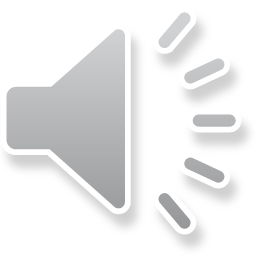 Objektif Pembelajaran
Menerangkan maksud garam sebagai sebatian yang terbentuk apabila ion hidrogen dalam asid digantikan oleh ion logam atau ion ammonium.    
Menjelaskan proses pembentukan garam melalui tindak balas.
Menjelaskan kaedah penyediaan garam seperti penetralan, penambahan lebihan logam atau karbonat, dan penghabluran.  
Mengelaskan jenis-jenis garam     
Menjelaskan kegunaan pelbagai jenis garam dalam kehidupan seharian    
Melaksanakan eksperimen ringkas yang melibatkan penyediaan garam dan pengkristalan.    
Menilai kepentingan garam dalam pelbagai bidang dan kaitannya dengan kehidupan manusia serta alam sekitar.
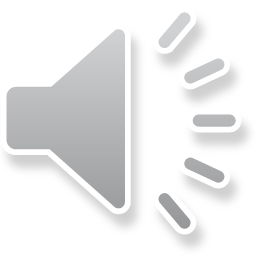 1. Pembentukan Garam
Definisi Garam:
Garam ialah sebatian yang terbentuk apabila ion hidrogen (H⁺) daripada asid digantikan sepenuhnya atau sebahagian oleh ion logam atau ion ammonium (NH₄⁺).

Persamaan Umum Pembentukan Garam:
Asid + Bes → Garam + Air
Asid + Logam → Garam + Gas Hidrogen
Asid + Karbonat → Garam + Air + Karbon Dioksida
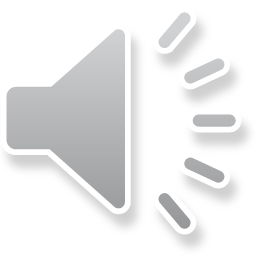 Contoh Tindak Balas:

    HCl + NaOH → NaCl + H₂O

    H₂SO₄ + Mg → MgSO₄ + H₂

    HNO₃ + CaCO₃ → Ca(NO₃)₂ + CO₂ + H₂O
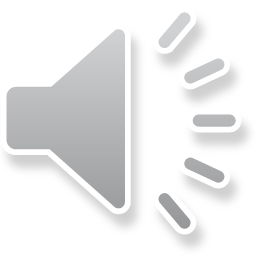 Kaedah Penyediaan Garam:
Kaedah penetralan:
	Asid + Bes → Garam + Air
	(Contoh: HCl + NaOH → NaCl + H₂O)
2. Kaedah penambahan lebihan logam kepada asid:
	Logam + Asid → Garam + Gas Hidrogen
	(Contoh: Zn + H₂SO₄ → ZnSO₄ + H₂)
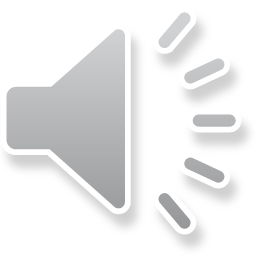 3. Kaedah penambahan karbonat logam kepada asid:
	Karbonat + Asid → Garam + Air + Karbon Dioksida
	(Contoh: CuCO₃ + HCl → CuCl₂ + CO₂ + H₂O)

4. Kaedah penghabluran:
	Selepas larutan garam terbentuk, ia dipanaskan dan disejukkan
	untuk membentuk hablur garam.
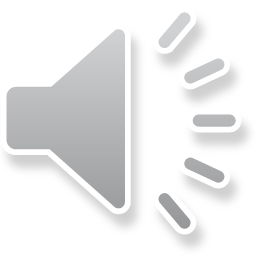 2. Klasifikasi Garam
Garam boleh diklasifikasikan kepada:
b. Garam Asid:    

Terbentuk apabila hanya sebahagian ion hidrogen dalam asid digantikan.    Masih mengandungi unsur hidrogen.    Contoh: NaHSO₄ (natrium hidrogen sulfat), NaHCO₃ (natrium hidrogen karbonat)
Garam Normal: 
   
	Terbentuk apabila semua ion hidrogen daripada asid digantikan oleh ion logam atau ion ammonium.    Contoh: NaCl, KNO₃, CaSO₄
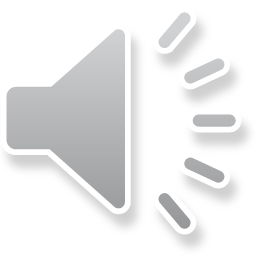 c. Garam Bes:    
	Terbentuk daripada tindak balas antara lebihan bes (biasanya hidroksida 
	berlebihan) dan asid.    
	Contoh: Zn(OH)Cl (zink hidroksiklorida)
d. Garam Berkristal:    
	Mengandungi molekul air sebagai sebahagian daripada struktur hablur (air 
	penghabluran).    
	Contoh: CuSO₄·5H₂Oe. 
e. Garam Tak Berkristal (Anhidrat):    
	Tidak mempunyai air penghabluran.    	
	Contoh: NaCl, KNO₃
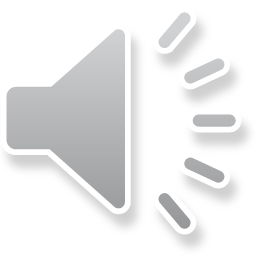 3. Kegunaan Garam dalam Industri
Kegunaan dalam Industri:
Natrium Klorida (NaCl):
	* Pengawet makanan (proses pengasinan). 
	* Bahan mentah dalam penghasilan klorin dan 	natrium 	hidroksida melalui elektrolisis larutan garam.    
2. Kalsium Karbonat (CaCO₃):        
	* Digunakan dalam industri simen, kaca dan marmar.
3. Amonium Nitrat (NH₄NO₃):        
	* Digunakan sebagai baja dalam pertanian.
.
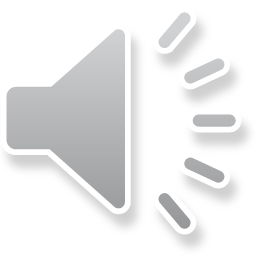 4. Garam Epsom (MgSO₄):    
	* Digunakan dalam perubatan untuk melegakan sakit otot 	dan 	sembelit.
5. Sodium Benzoat:    
	* Pengawet makanan dan minuman.
.
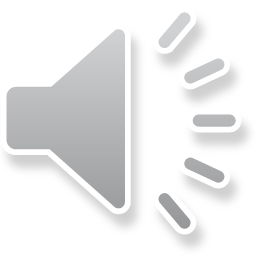 3. Kegunaan Garam dalam makmal
Kuprum(II) sulfat (CuSO₄):    
	* Digunakan untuk mengesan kehadiran air (menjadi biru apabila  	mengandungi air).
2. Natrium karbonat (Na₂CO₃):    
	* Digunakan dalam titrasi sebagai bahan piawai.
3. Amonium klorida (NH₄Cl):    
	* Digunakan dalam larutan penimbal dan eksperimen makmal.
.
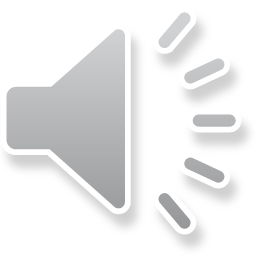 kesimpulan
Garam merupakan sebatian penting yang terbentuk daripada tindak balas asid dengan bahan lain seperti bes, logam, atau karbonat. Ia diklasifikasikan kepada beberapa jenis bergantung kepada pembentukannya dan sifatnya, termasuk garam normal, garam asid dan garam berkristal. Garam digunakan secara meluas dalam pelbagai industri seperti makanan, pertanian, pembinaan, dan juga dalam makmal sebagai bahan kimia penting dalam eksperimen dan analisis.
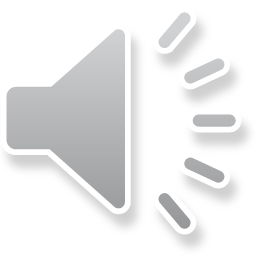 Thank you for your attention
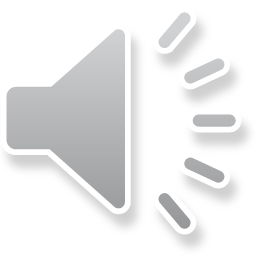